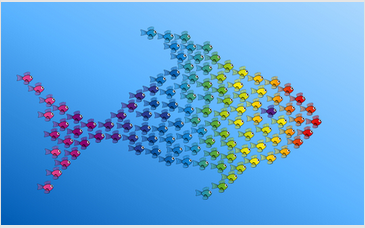 ENSEMBLE